Снеговики
Выполнили: ученики 2 «Б» класса
Руководитель: Умарова А.Е.
Чемакина ВАрвара
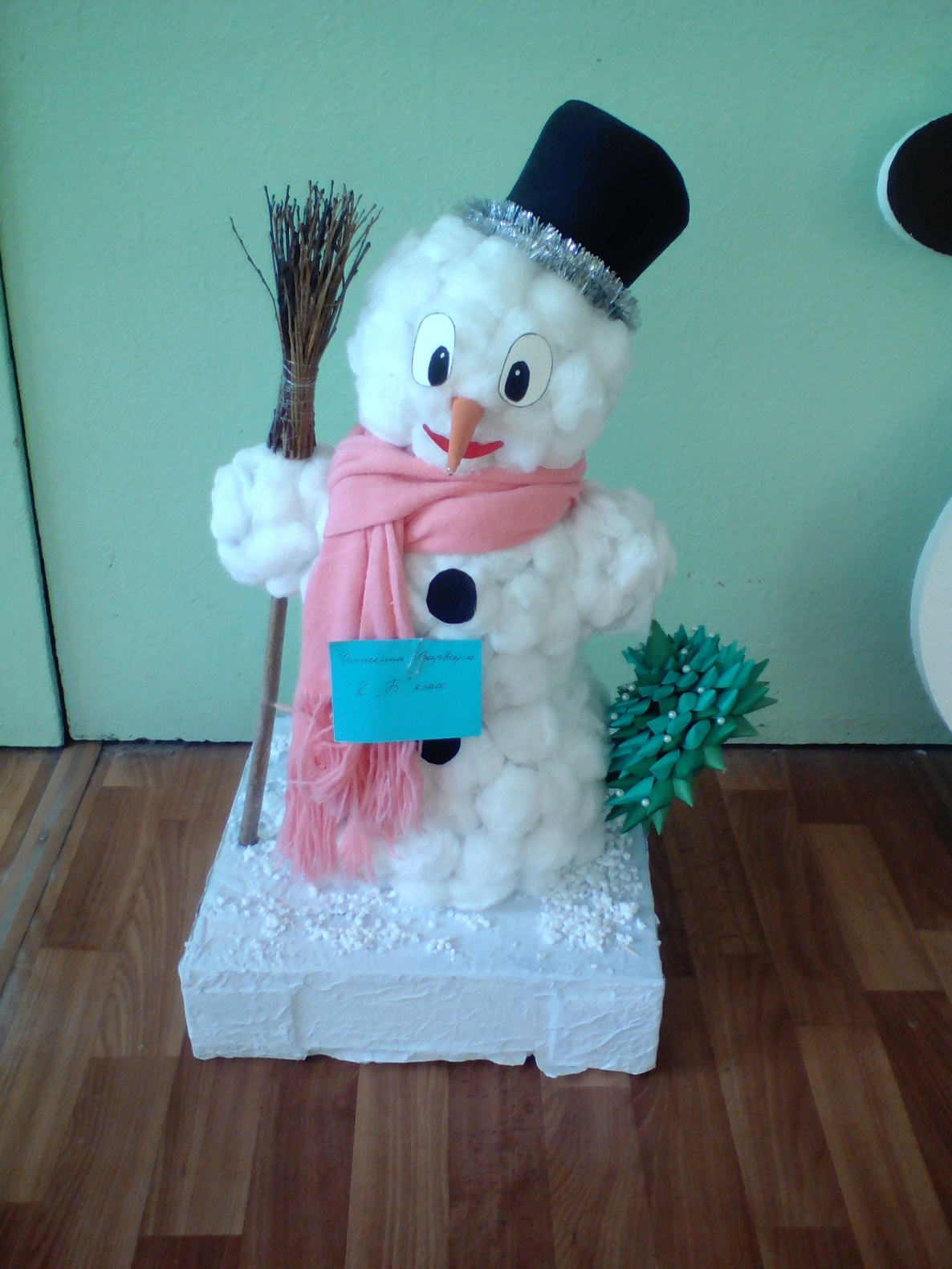 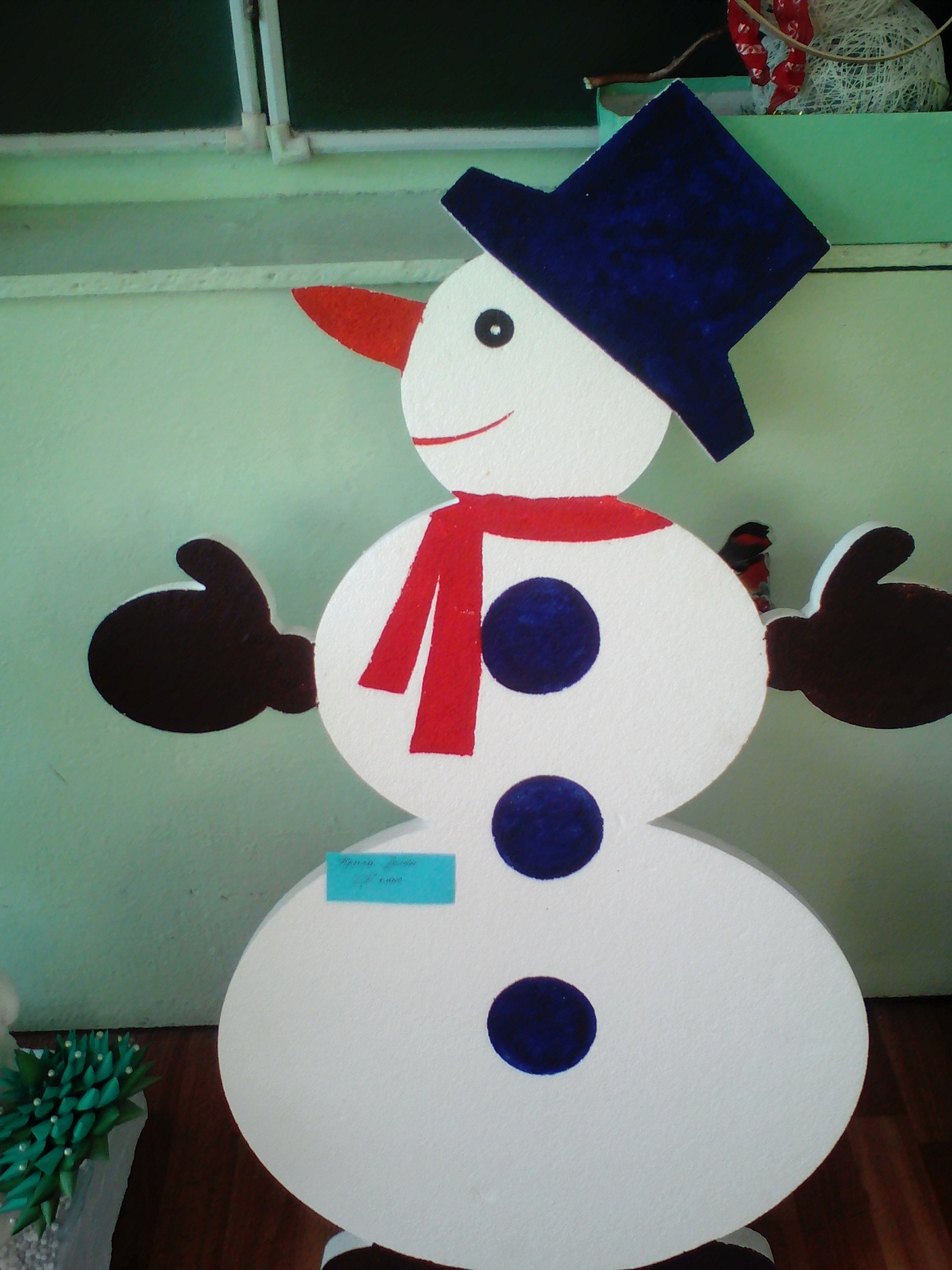 Крыга Семен
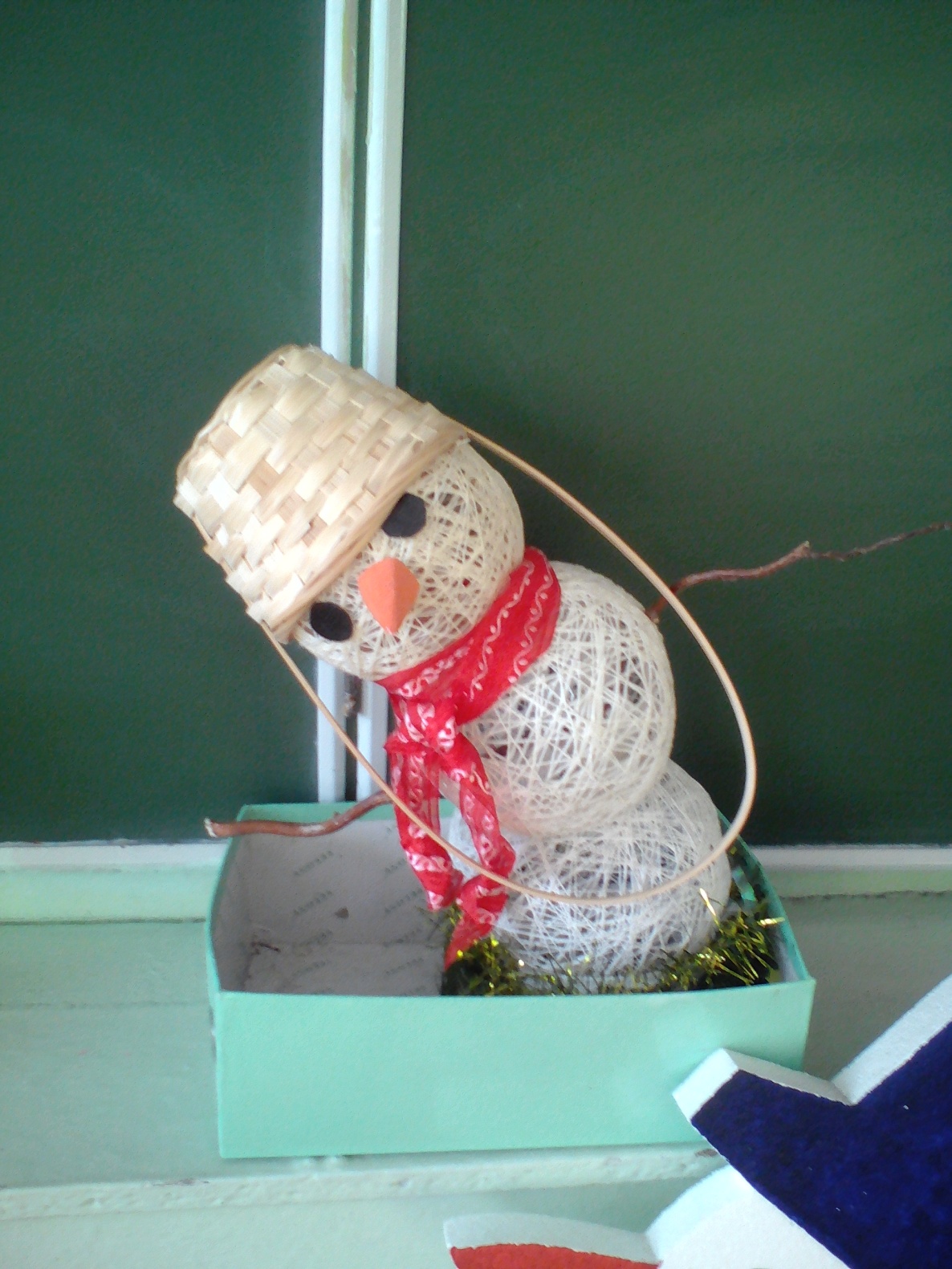 Сутормина Ольга
Мехова Карина
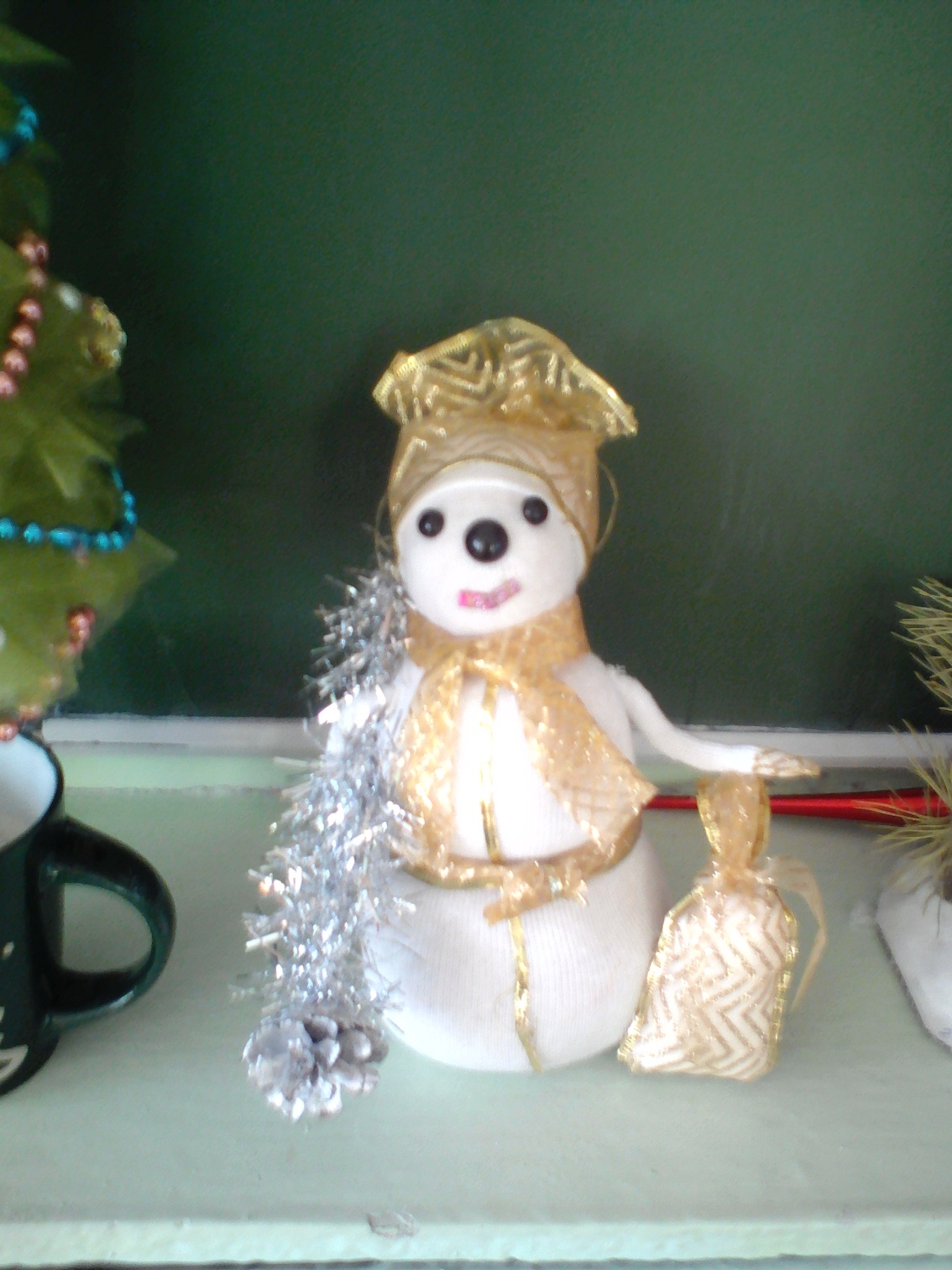 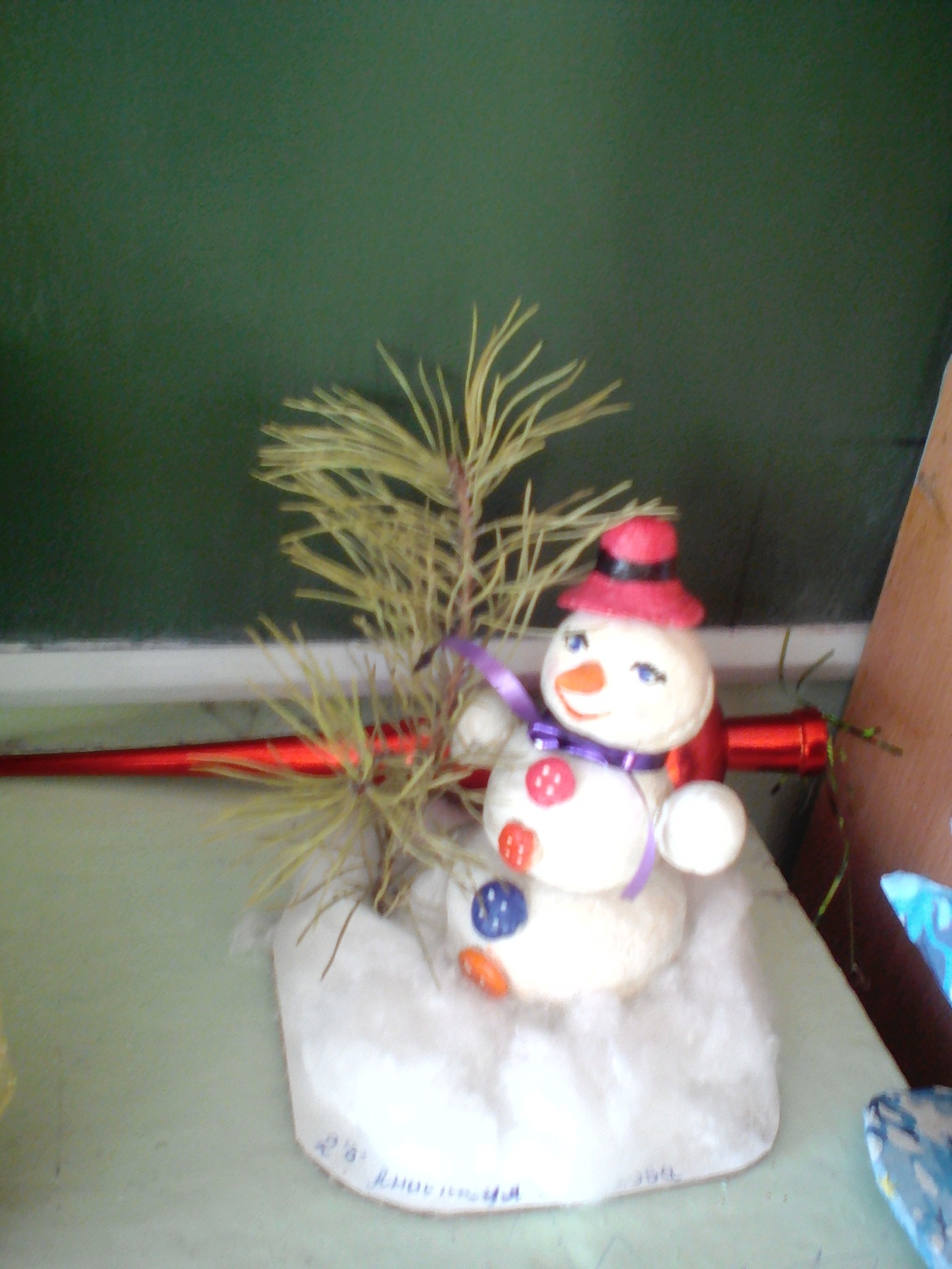 Бырылова Анастасия
Артемов Данил
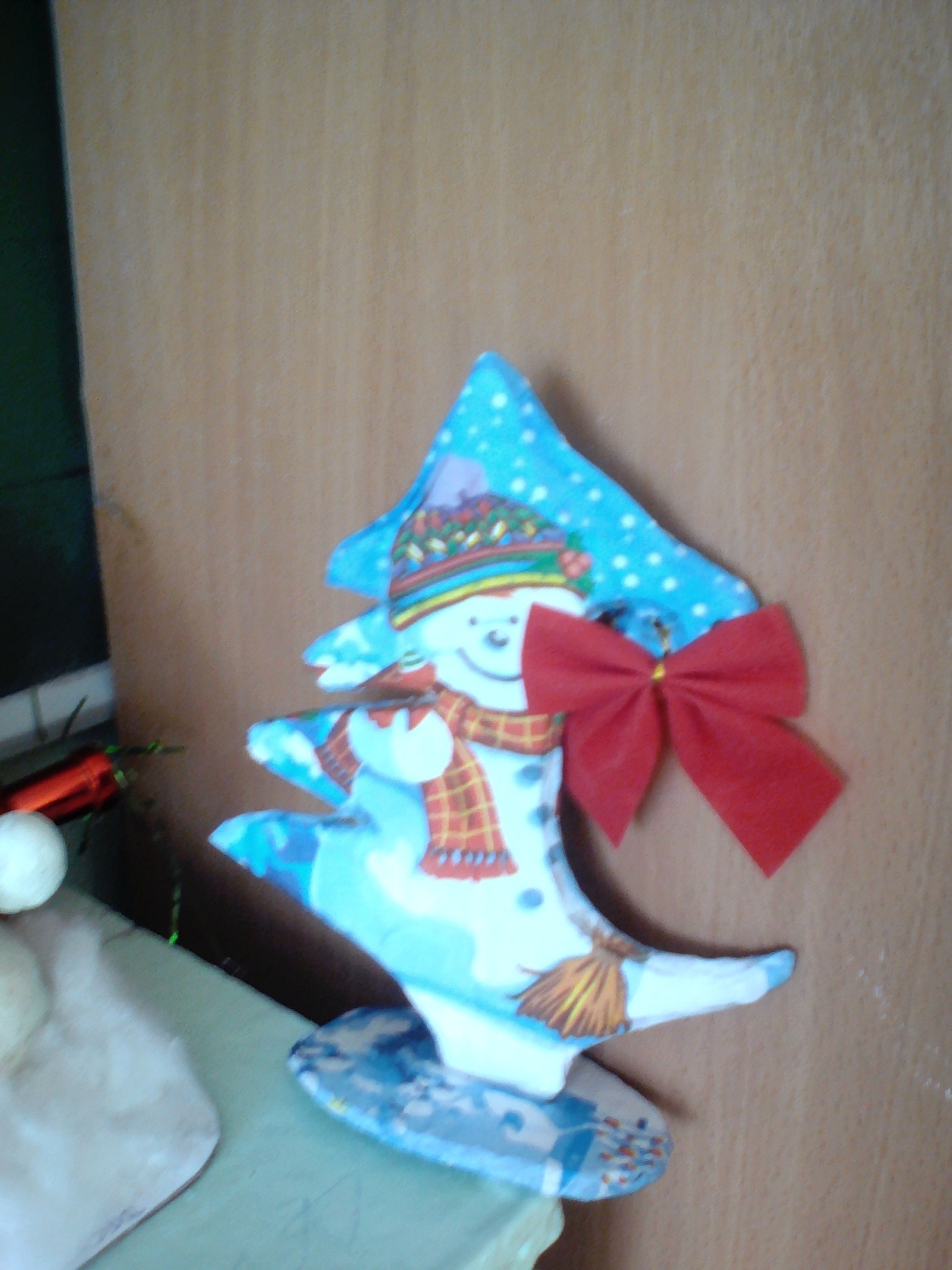